Интеллектуальная игра 
«БЕЗОПАСНОЕ ЛЕТО»
Майорова С.Н.
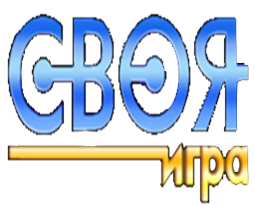 Правила поведения на природе
10
20
30
40
50
Правила поведения на воде
10
20
30
40
50
ПДД
10
20
30
40
50
Общие правила
10
20
30
40
50
Финальный раунд
1
2
3
Правила поведения на природе
Правила поведения на воде
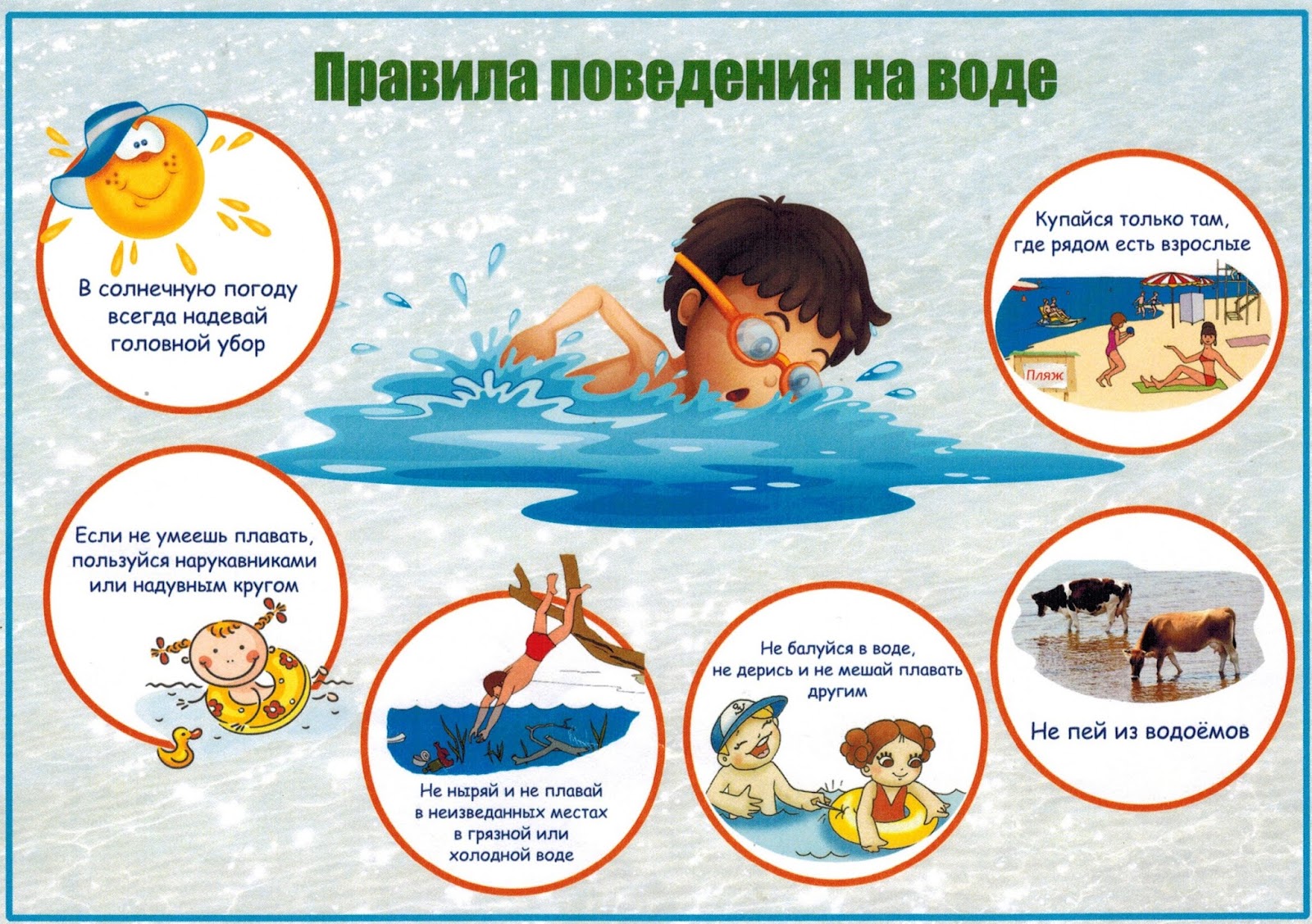 Правила дорожного движения
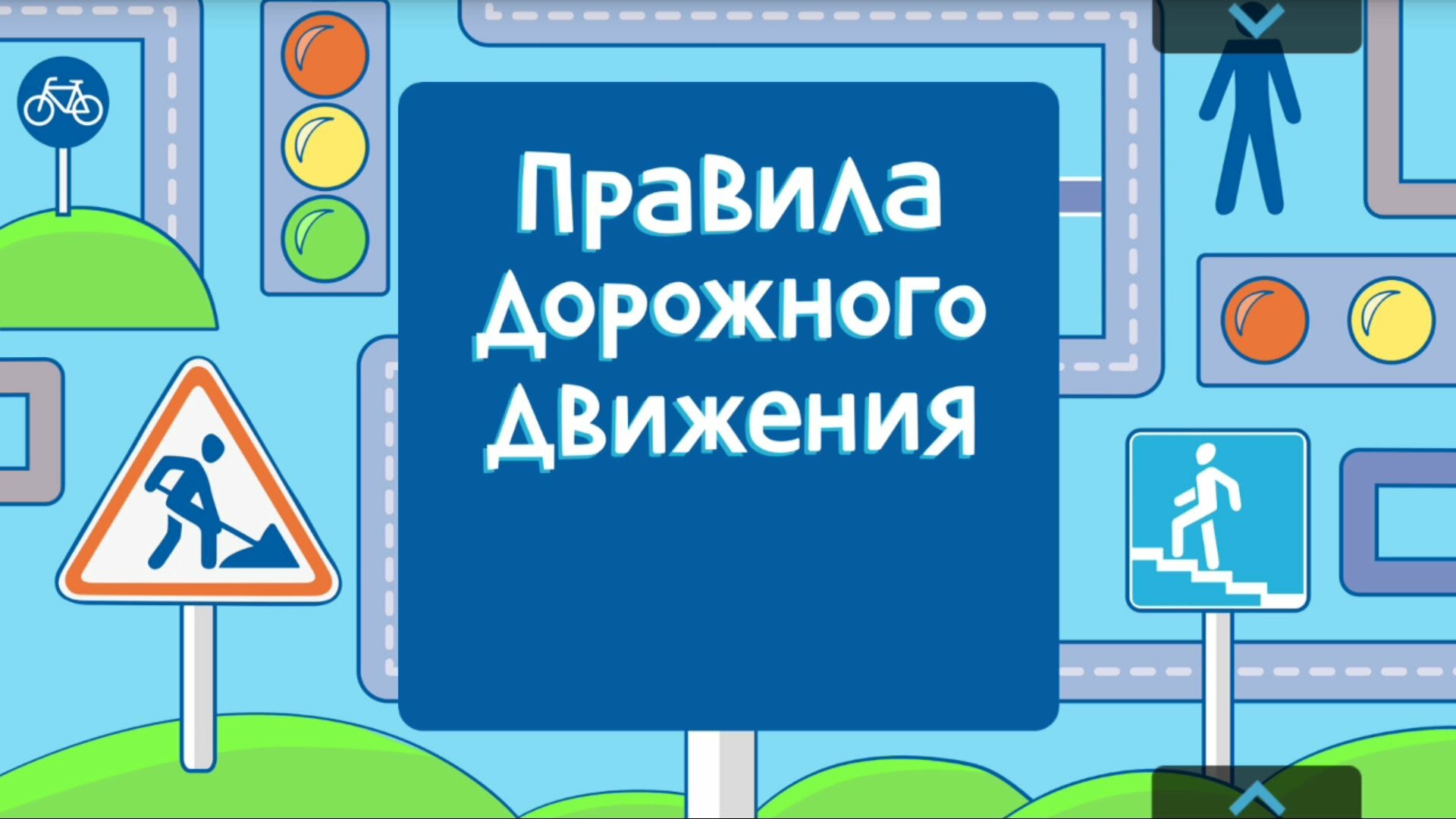 Общие правила безопасного поведения в летнее время года
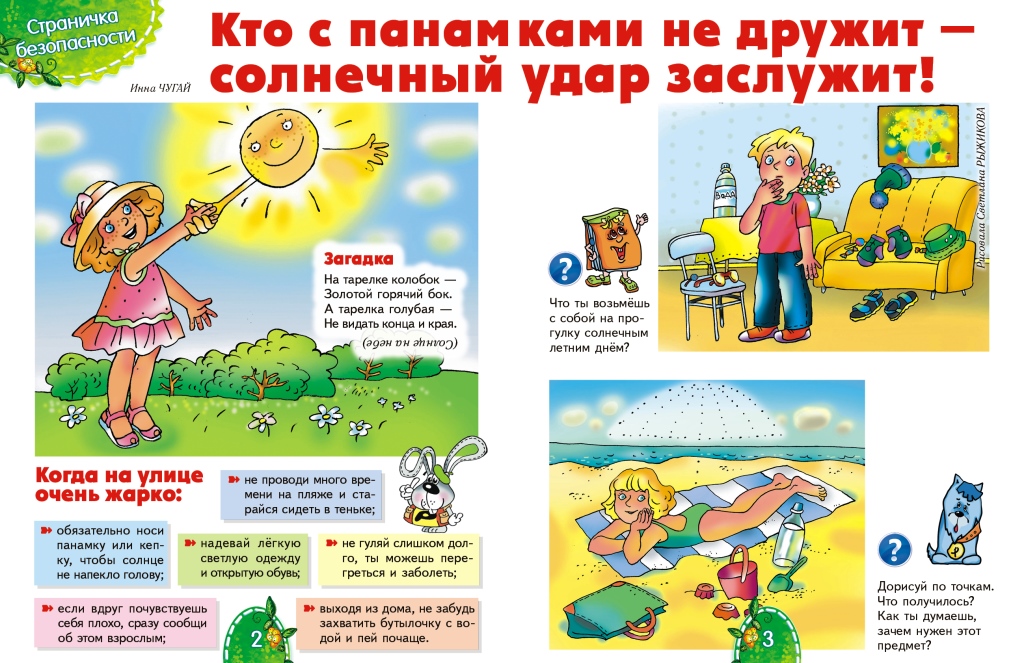 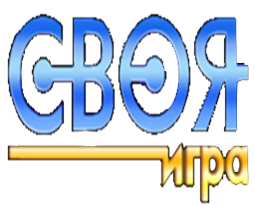 Правила поведения на природе
10
20
30
40
50
Правила поведения на воде
10
20
30
40
50
ПДД
10
20
30
40
50
Общие правила
10
20
30
40
50
Финальный раунд
1
2
3
Финальный раунд
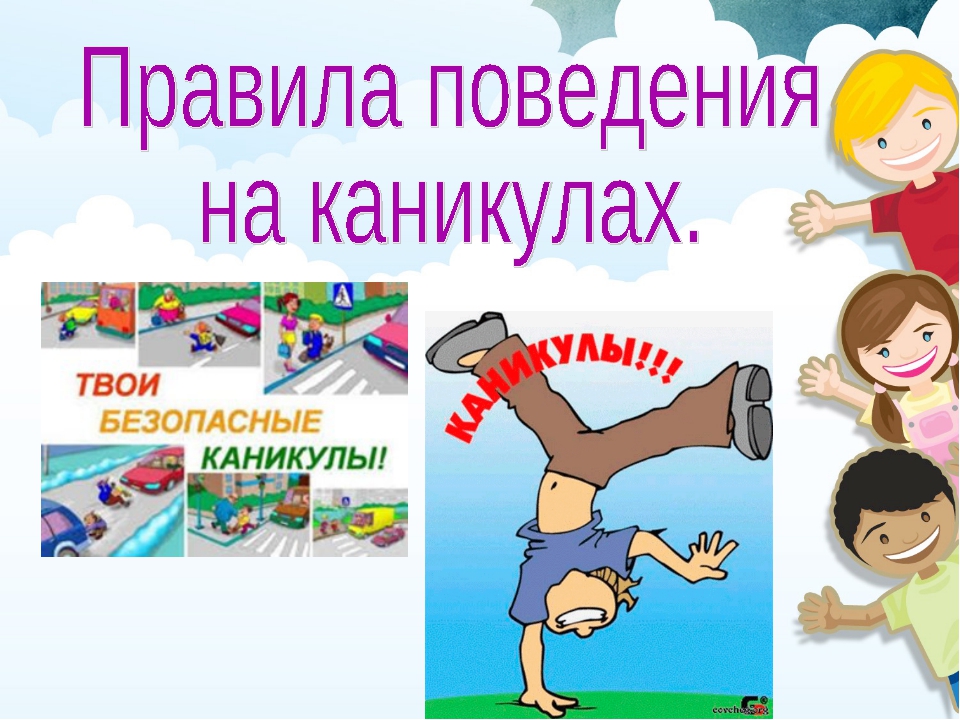 Правила поведения на природе
10
В какое время суток рекомендуется ходить в лес?
Правила поведения на природе
10
В первой половине дня или в светлое время суток
Правила поведения на природе
20
Кому необходимо позвонить в первую очередь, если ты заблудился в лесу?
Правила поведения на природе
20
МЧС или 112.
Правила поведения на природе
30
Какой запас воды рекомендуется взять с собой, если Вы собрались в лес?
Правила поведения на природе
30
На день и более.
40
Правила поведения на природе
40
Опишите безопасную форму одежды для похода в лес.
Правила поведения на природе
40
1. Надевать куртку с капюшоном или заправлять волосы в косынку.
2. Ворот рубашки должен быть плотно застёгнут.
3. Надевать однотонную, светлую одежду, на ней клеща будет проще заметить.
4. манжеты рукавов должны плотно прилегать к руке, чтобы клещи не могли проникнуть.
5. Верхнюю часть одежды заправляйте в брюки.
6. Брюки заправляйте в сапоги, гольфы или носки с плотной резинкой.
Правила поведения на природе
50
Вы отстали в лесу от взрослых и заблудились. Ваши действия?
Правила поведения на природе
50
Немедленно остановиться и позвать на помощь. Постараться громким криком привлечь к себе внимание. Если никто не отвечает, оставаться на месте. Не пытаться найти дорогу самостоятельно. Отметить место, где находишься каким-то предметом или одеждой. Оставаться на месте!
Правила поведения на воде
10
Можно ли простыть, если долго находиться жарким днём в прохладной воде?
Правила поведения на воде
10
Да, организм может переохладиться.
Правила поведения на воде
20
Можно ли нырять в незнакомом месте?
Правила поведения на воде
20
НЕТ! Прыгать или нырять в незнакомом месте НЕЛЬЗЯ, потому что на дне могут находиться опасные для жизни предметы.
30
Правила поведения на воде
30
В каких местах можно купаться летом?
Правила поведения на воде
30
Купаться можно только в разрешённых и специально оборудованных местах. А где у нас находится такое место?
Правила поведения на воде
40
Какие признаки теплового и солнечного удара Вы знаете?
Правила поведения на воде
40
Головокружение, головная боль, учащённое сердцебиение, тошнота, холодный пот, покраснение кожных покровов лица, упадок сил.
Правила поведения на воде
50
Через какое время после приёма пищи рекомендуется купаться?
Правила поведения на воде
50
Купаться рекомендуется спустя 1 – 1,5 часа с момента последнего приёма пищи.
Правила дорожного движения
10
По какой стороне дороги нужно идти, если нет тротуара?
Правила дорожного движения
10
По левой стороне, навстречу транспорту.
Правила дорожного движения
20
По какой стороне тротуара велосипедист должен осуществлять движение?
Правила дорожного движения
20
По правой полосе, ближе к краю.
Правила дорожного движения
30
Как правильно перейти дорогу, если Вы вышли из автобуса?
Правила дорожного движения
30
Нельзя обходить транспорт ни спереди, ни сзади. Если после высадки из автобуса нужно перейти на противоположную сторону дороги, следует дождаться, пока автобус отъедет на безопасное расстояние и проезжая часть будет хорошо просматриваться в обе стороны. Не забывайте – дорогу можно переходить только по пешеходному переходу.
Правила дорожного движения
40
С какого возраста разрешается управлять велосипедом при движении по дорогам?
Правила дорожного движения
40
С 14 лет.
50
Правила дорожного движения
50
Почему детям опасно переходить через проезжую часть, держась за руки?
Правила дорожного движения
50
Потому, что в опасной ситуации каждый ребёнок реагирует по-разному. Дети могут потянуть друг друга в разные стороны и начать метаться по проезжей части, что в свою очередь, как правило, может привести к ДТП.
10
Общие правила безопасного поведения в летнее время года
10
Какой летний цветок вырастает на месте лесных пожаров?
Общие правила безопасного поведения в летнее время года
10
Иван-чай.
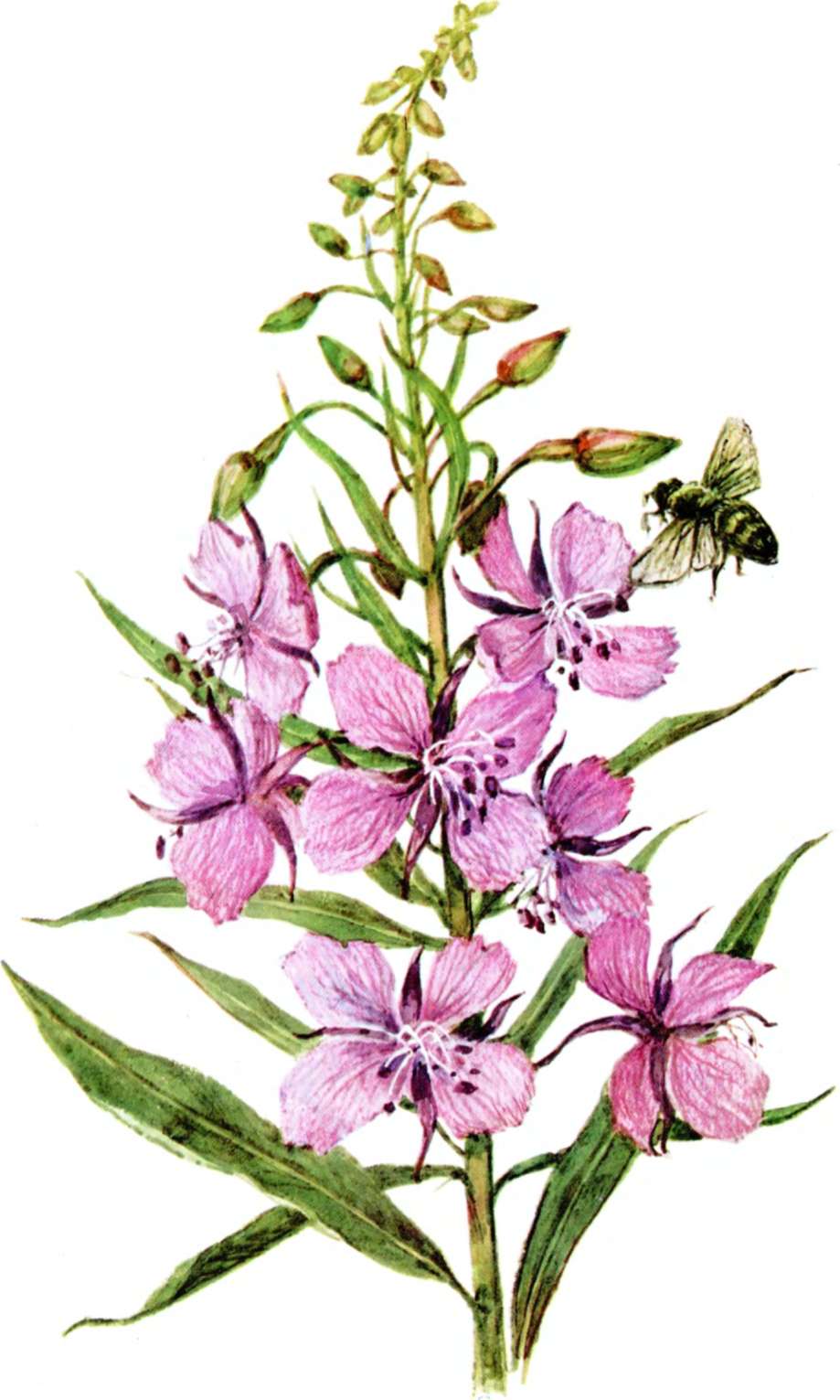 Общие правила безопасного поведения в летнее время года
20
Можно ли заходить за ограничительную линию у края пассажирской платформы на железной дороге?
Общие правила безопасного поведения в летнее время года
20
НЕЛЬЗЯ!
Общие правила безопасного поведения в летнее время года
30
Где в условиях города безопасно кататься на роликовых коньках, играть в мяч и другие подвижные игры?
Общие правила безопасного поведения в летнее время года
30
В парке, во дворе, на специально отведённых площадках, где жизни ничего не угрожает.
Общие правила безопасного поведения в летнее время года
40
Летом часто встречаются грозы. Какая самая главная опасность пригрозе?
Общие правила безопасного поведения в летнее время года
40
Молния. А Вы знаете, где нельзя находиться во время грозы?
Общие правила безопасного поведения в летнее время года
50
Какие основные правила безопасности при встрече со змеёй Вы знаете?
Общие правила безопасного поведения в летнее время года
50
При встрече со змеёй сохранять спокойствие, не делать резких движений. Медленно отойти назад, в большинстве случаев змея сама уползёт от Вас. Ни в коем случае не дразнить змею, не махать возле неё палкой, не брать в руки и не преграждать путь. Змеи, загнанные в угол и охраняющие своё гнездо, часто нападают.
Финальный раунд
1
Ваши действия, если человек перегрелся на солнце или получил солнечный удар?
Финальный раунд
1
1. Перенести пострадавшего в тень или прохладное место.
2. Уложить на спину, голову приподнять.
3. Тело обтереть холодной водой или обернуть влажной простынёй.
4. На голову и лоб приложить холодные компрессы.
5. Напоить холодной водой.
6. Снять одежду, ослабить пояс.
Финальный раунд
2
Какую опасность представляет укус клеща для человека?
Финальный раунд
2
Клещами передаётся наиболее распространённая болезнь – энцефалит.
Финальный раунд
3
Финальный раунд
3
Уходя – гасите свет!